ASI Eksklusif
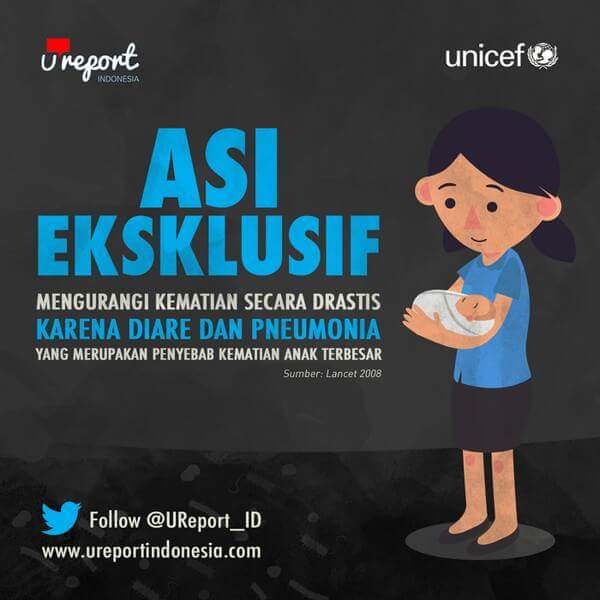 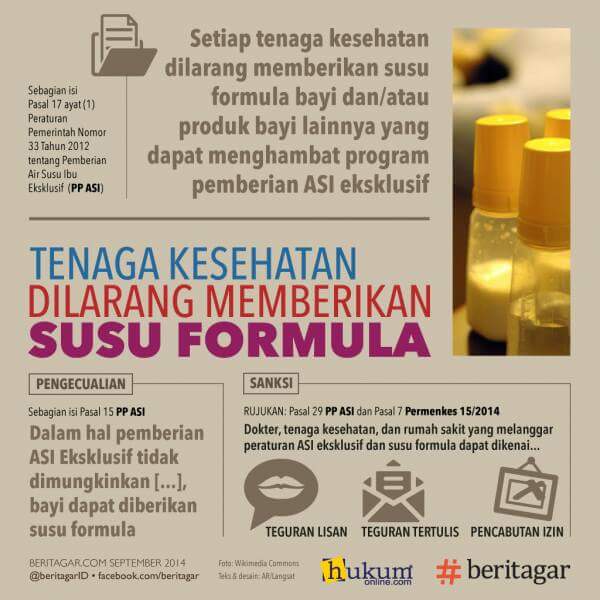 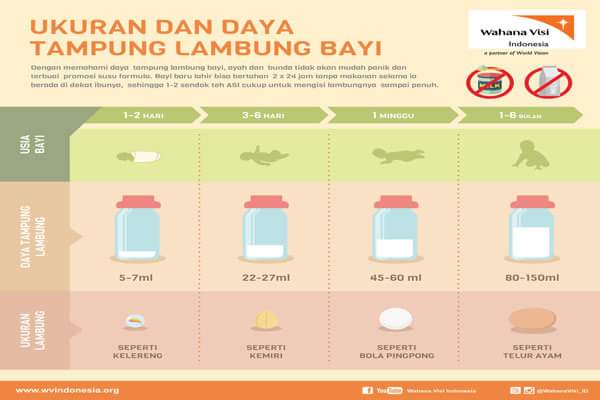 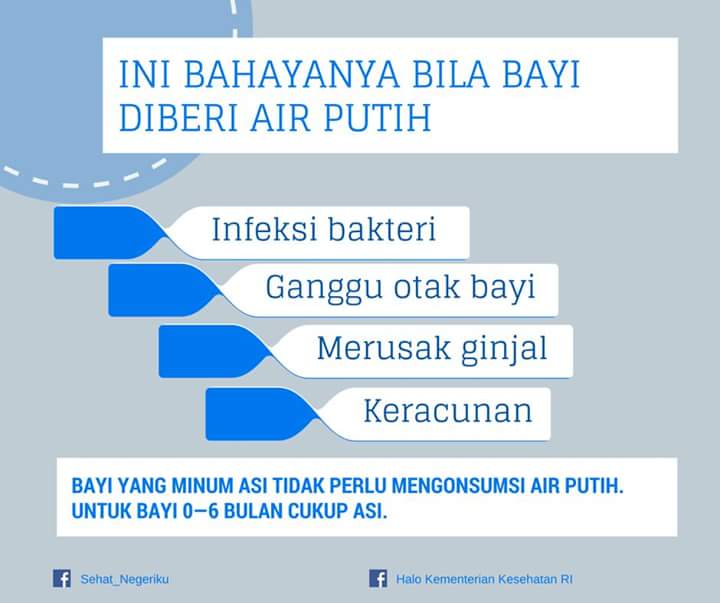 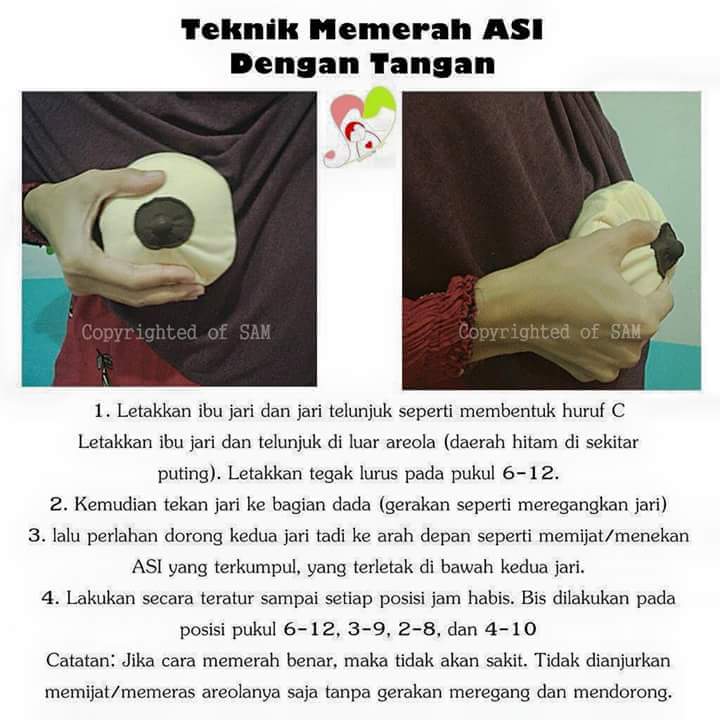 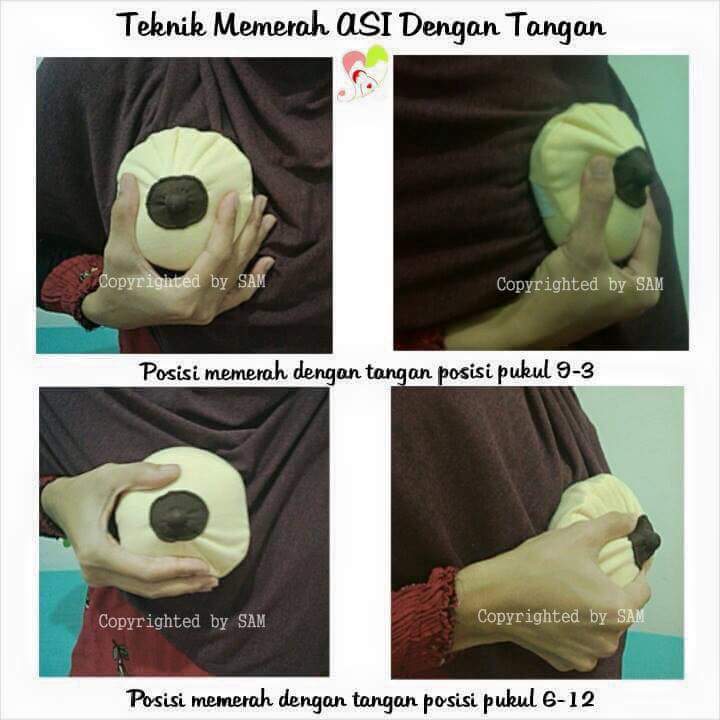 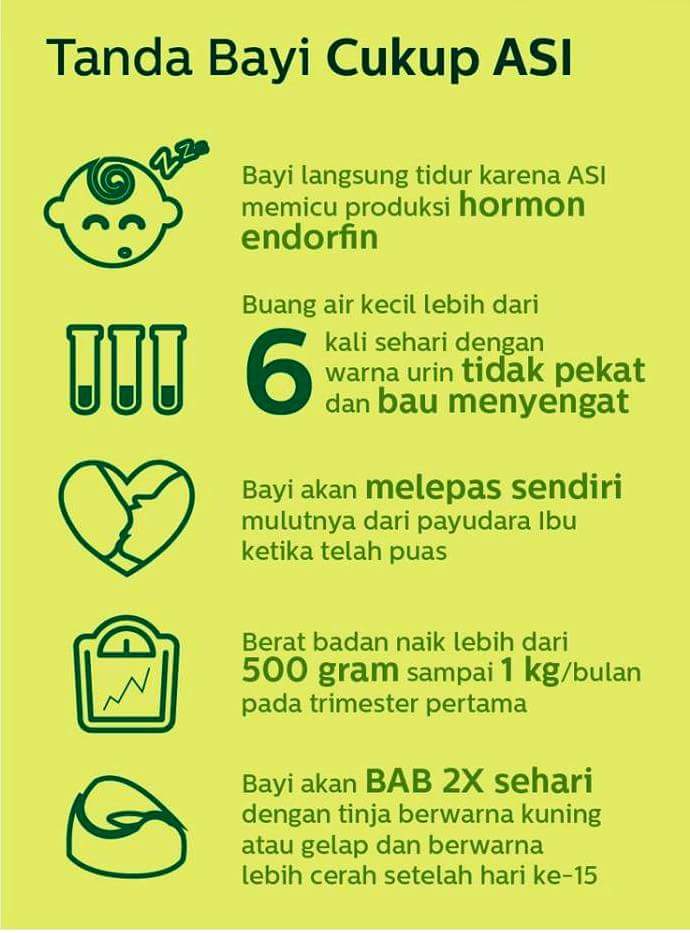 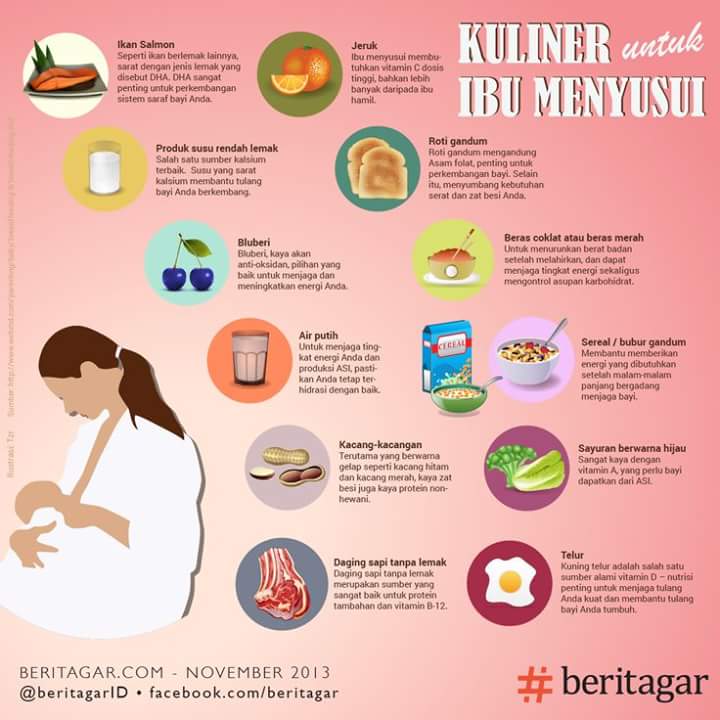 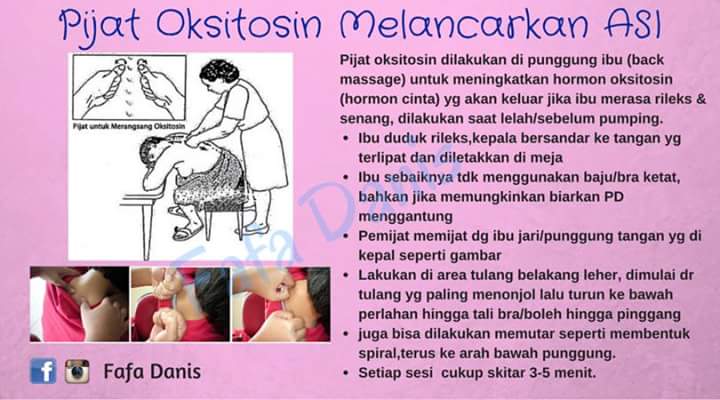 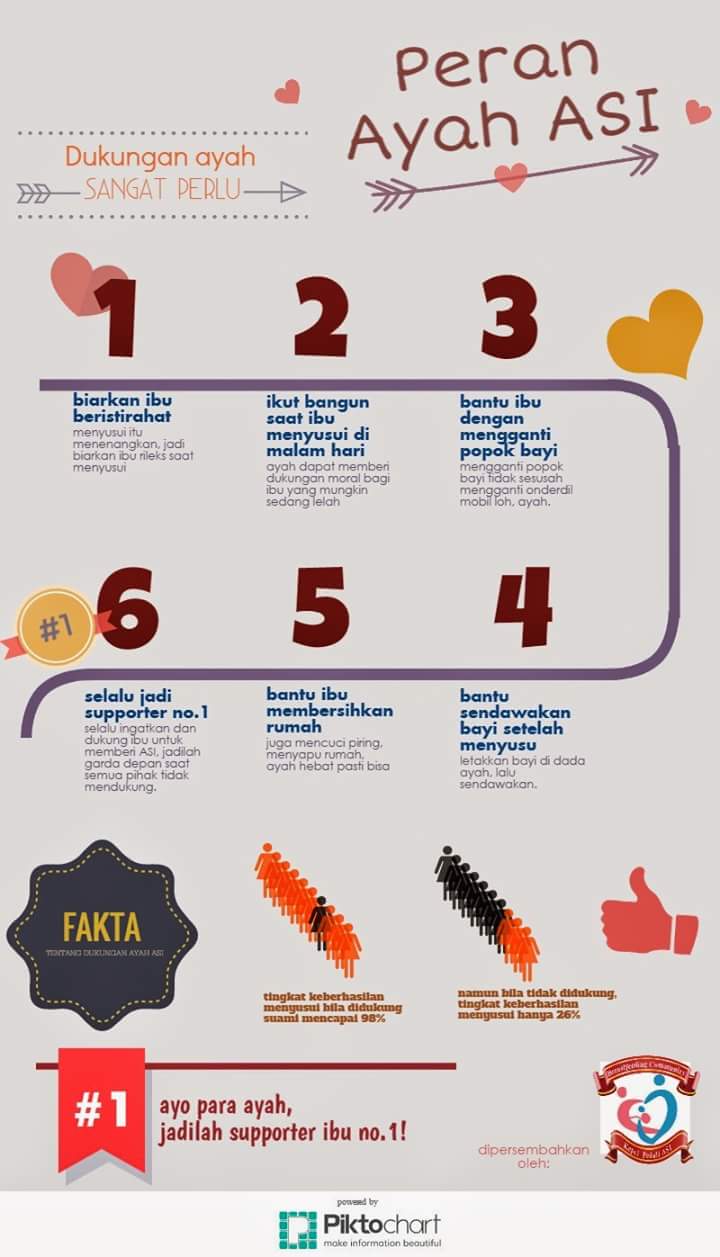 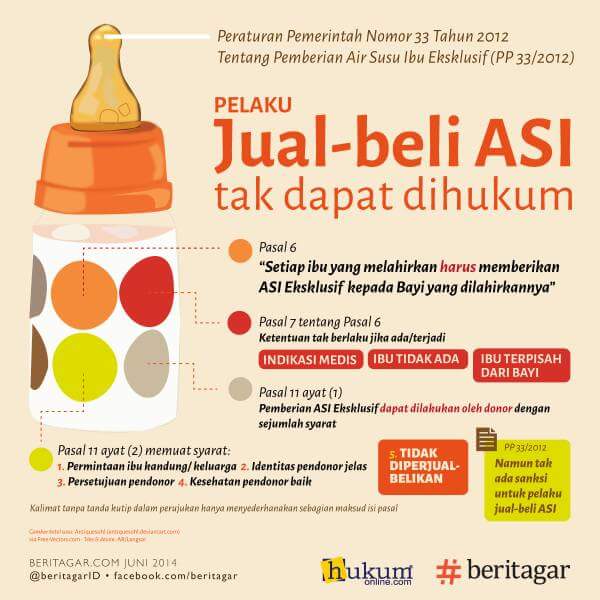 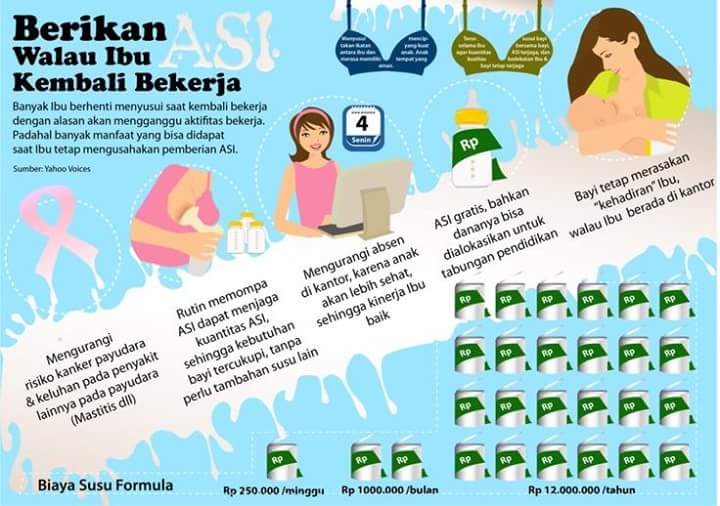 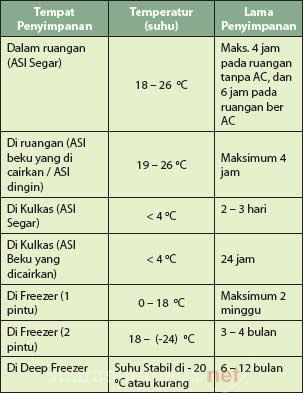 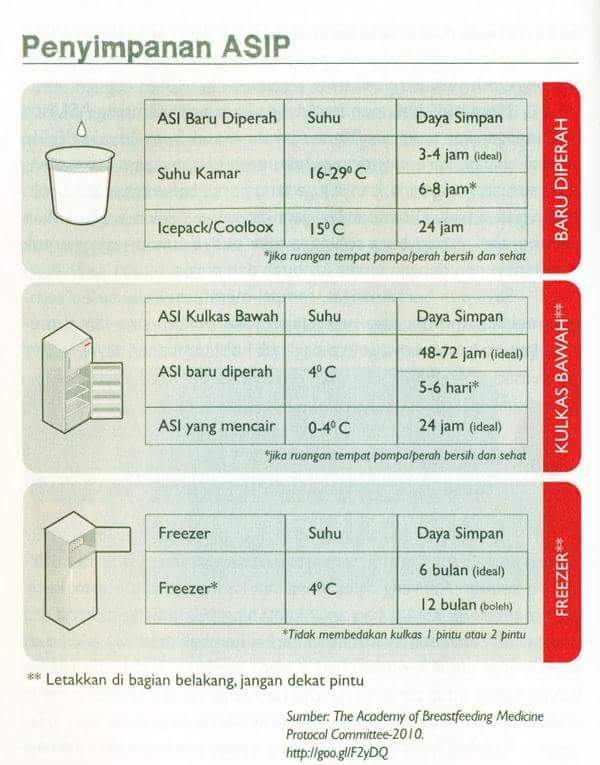 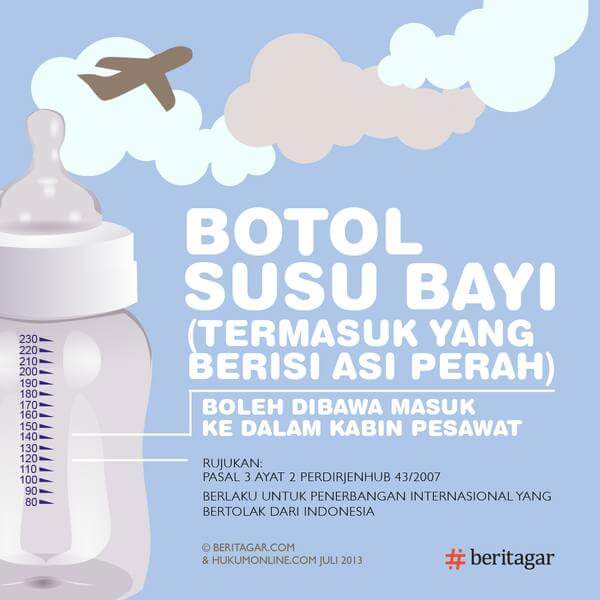 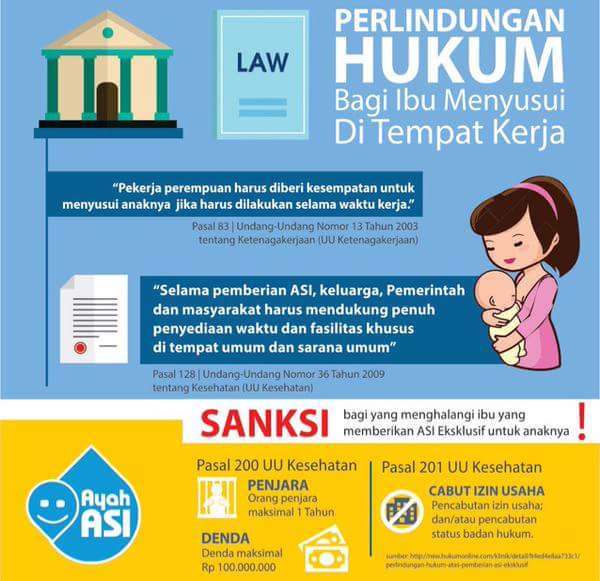 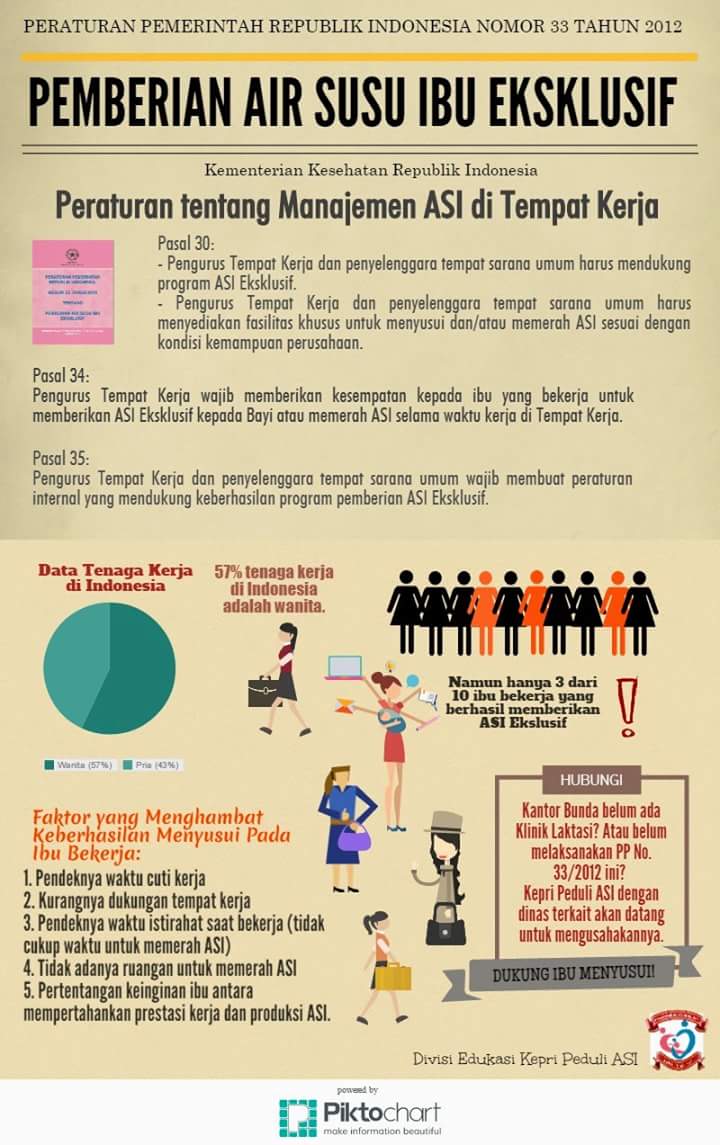 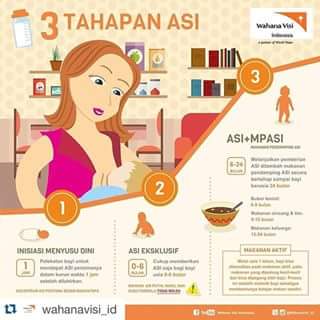 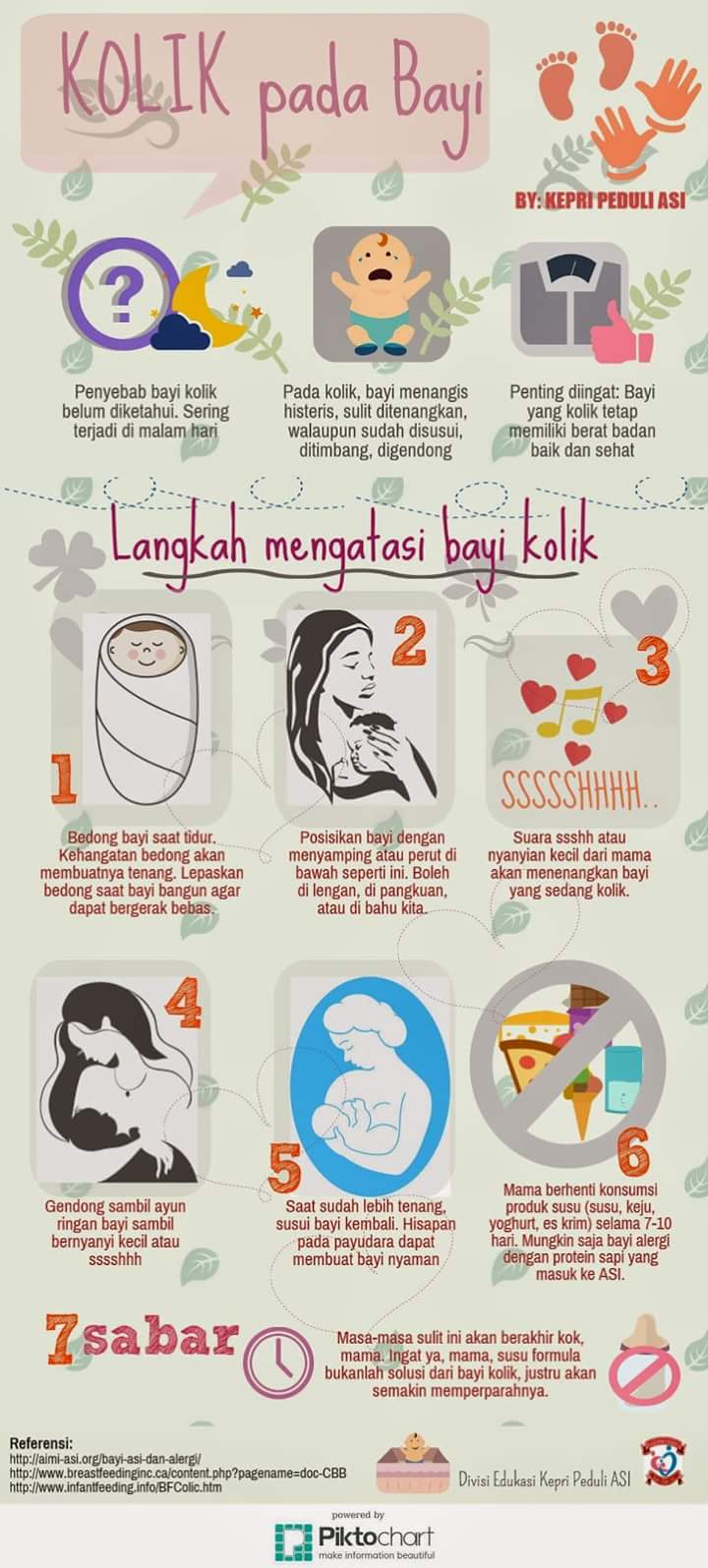 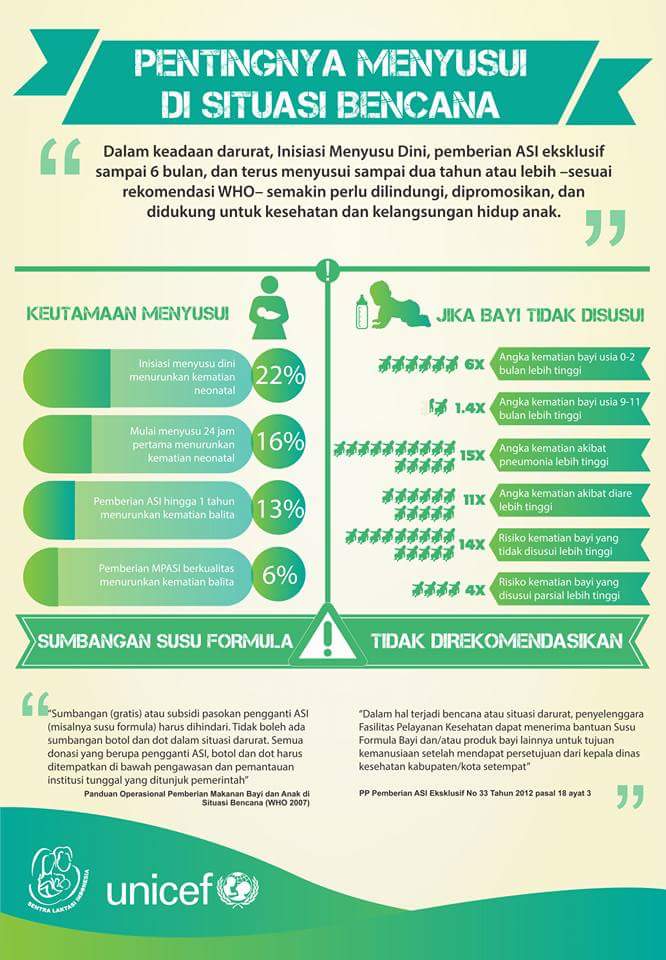 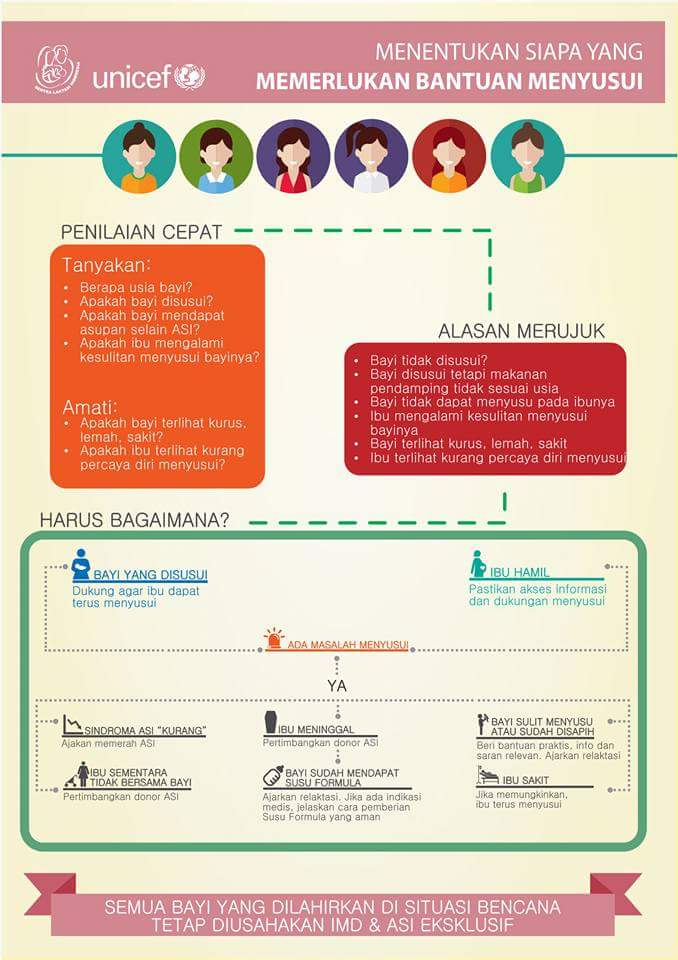 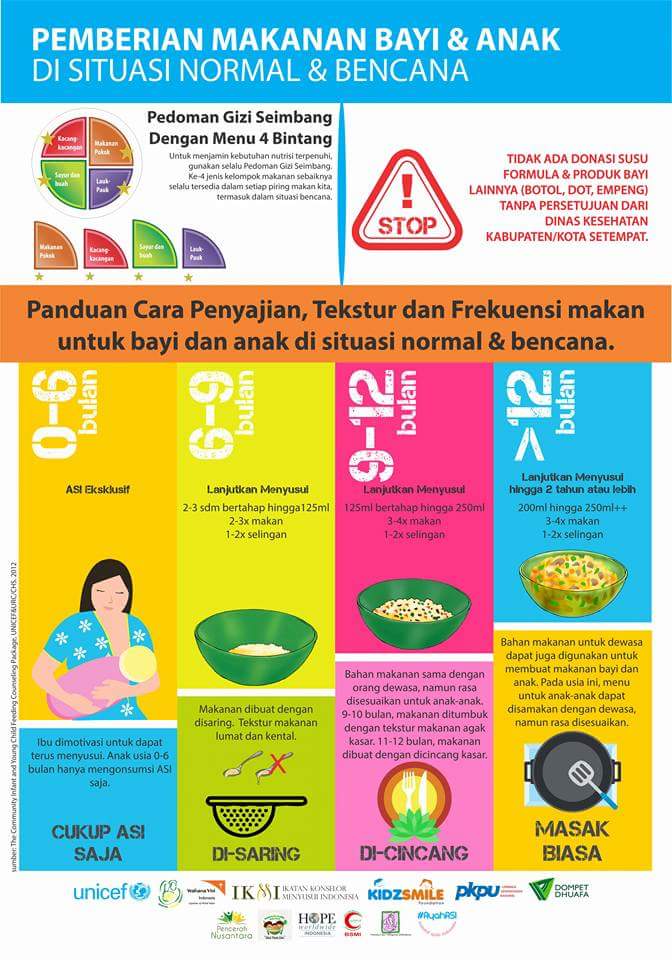 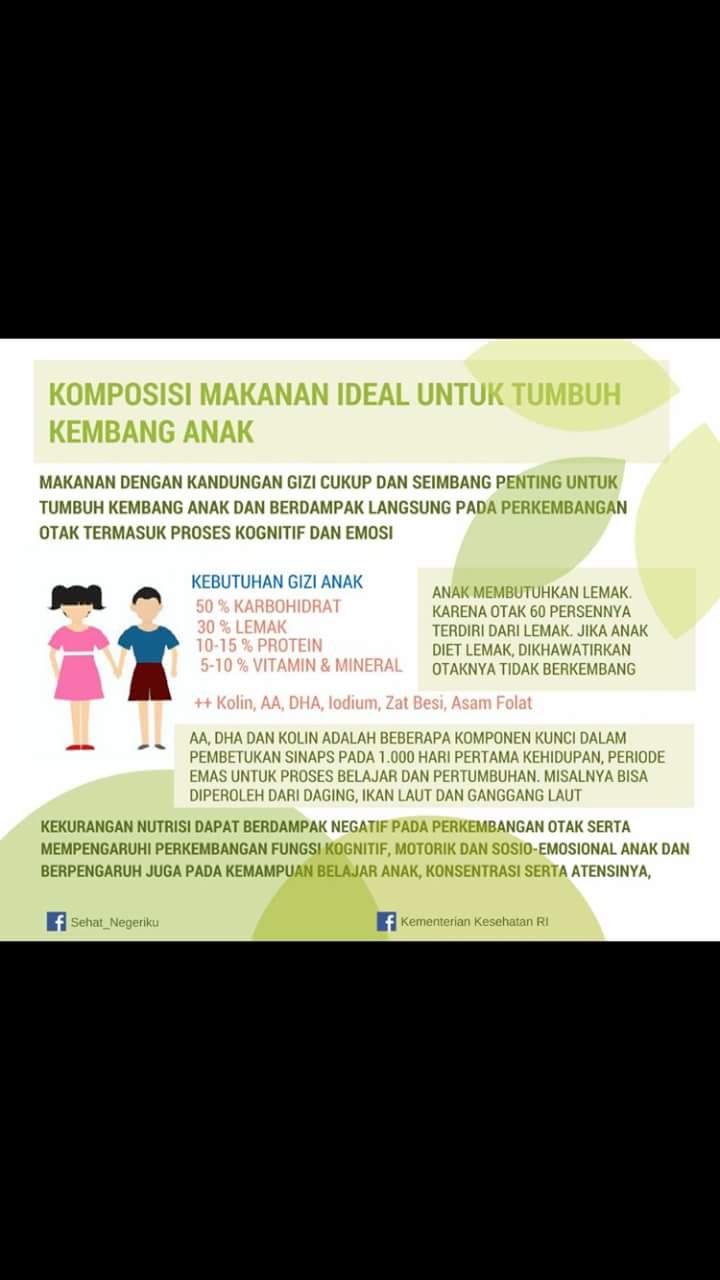 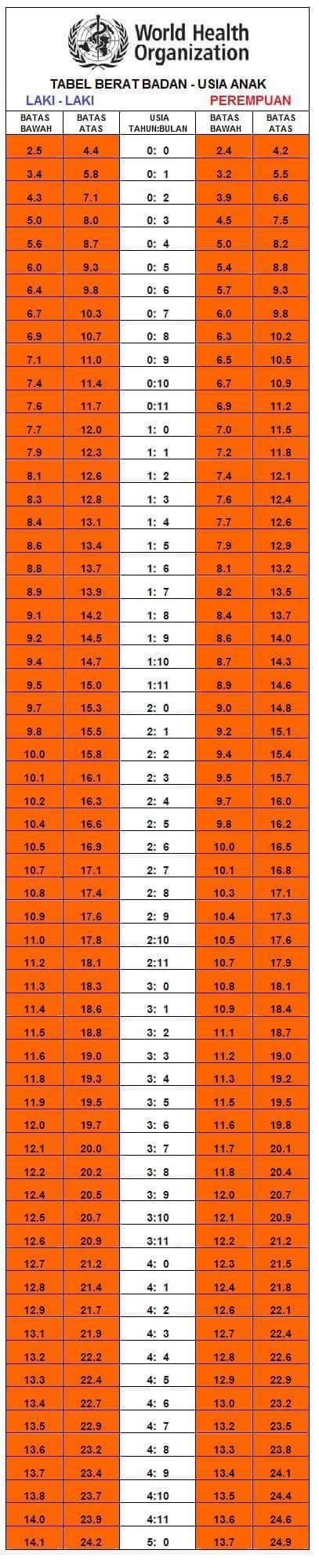 Baby Massage
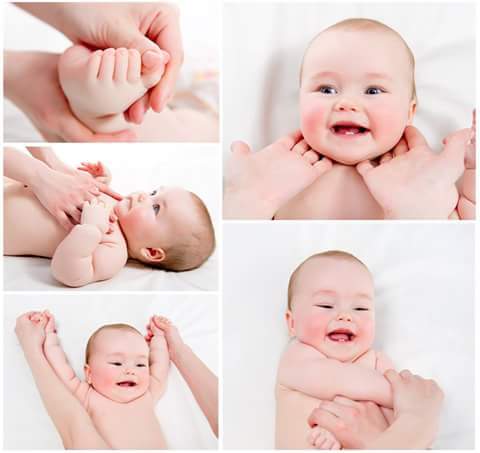 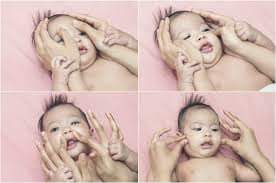 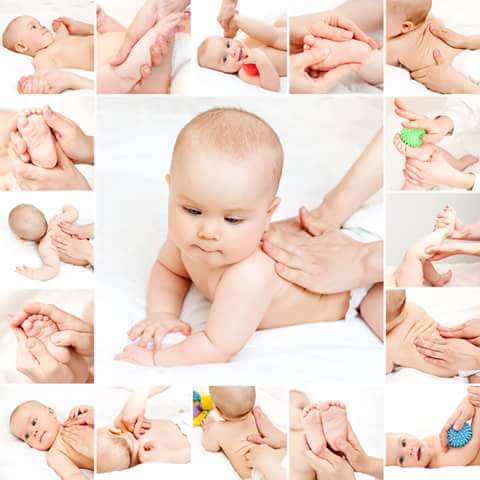 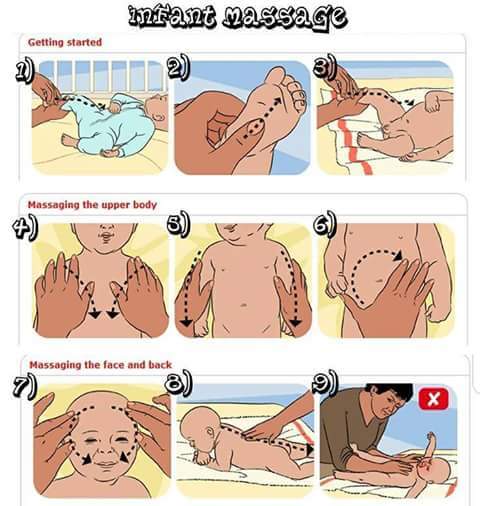 Mitigasi Sosial Anti Kekerasan Seksual Pada Anak
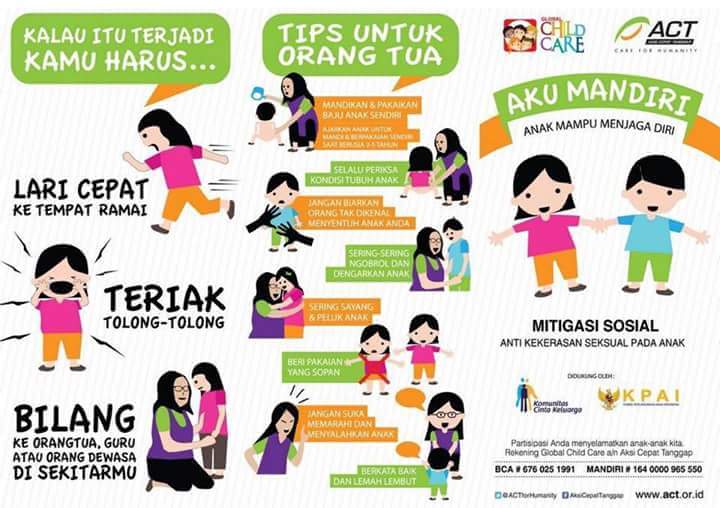 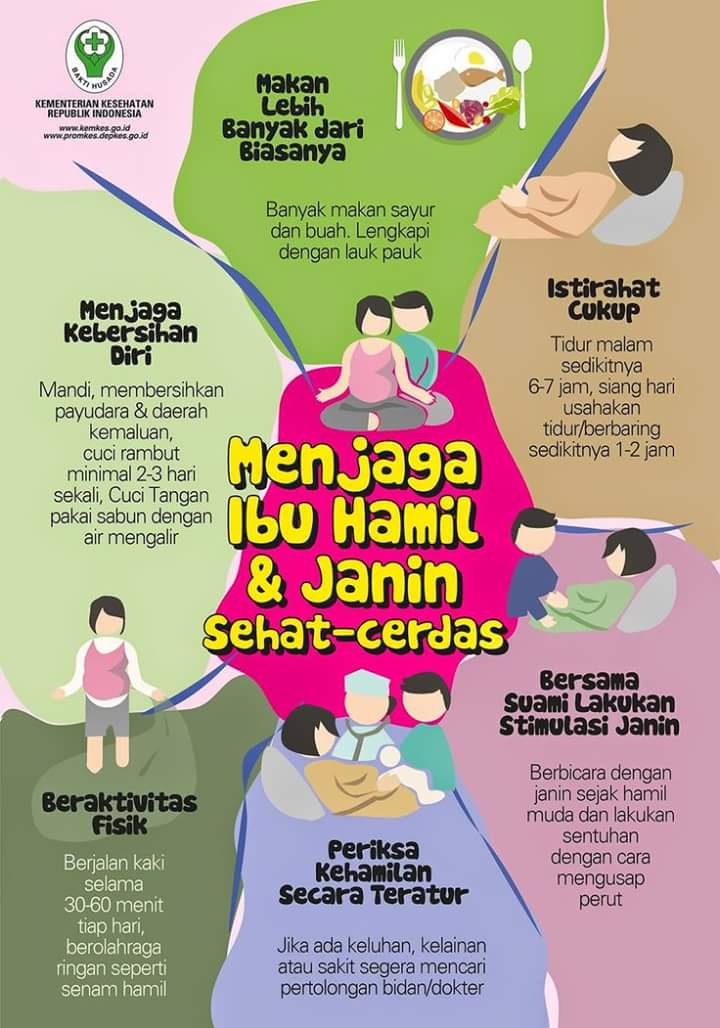